CS1010: Programming Methodology
UNIT 5
First C Program
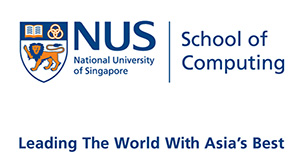 © NUS
Unit5 - 2
Unit 5: First C Program
Your First C Function
Your First C Program
Functions from the Math Library
Common Mistakes
© NUS
Unit5 - 3
Your First C Function
Components of a function (definition)
Header: consists of return type, function name, and a list of parameters (with their types) separated by commas
Return type: any of the data types or void (no return value) 
Body: code to perform the task; contains a return statement a value should be returned (if any); uses indentation for clarity.
Function name
Parameter type
Return type
Parameter name
long square(long x) 
{
    return x * x;
}
Indentation
Return statement
© NUS
Unit5 - 4
Your First C Function
Components of a function (call)
Consists of the function name and the argument(s); performs the specified task of the function





Components of an assignment statement
Consists of a variable and an expression; stores the value of the expression into the variable

Don’t forget to declare the variable in advance!
square(3)
Argument
Function name
hypotenuse_square = square(3) + square(4);
© NUS
Unit5 - 5
Your First C Program
Consists of a main function
The starting point of a program
Returns an integer (status code)
long square(long x) 
{ 
    return x * x; 
} 

int main() 
{ 
    long hypotenuse_square; 
    hypotenuse_square = square(3) + square(4); 
    return 0; 
}
© NUS
Unit5 - 6
Your First C Program
Components of a function (declaration)
Function definition without the body; 







Allows compilers to check the validity of function calls.
long square(long x); 

int main() 
{ 
    … square(3) …
}

long square(long x) 
{ 
    return x * x; 
}
int main() 
{ 
    …square(3)…
}

long square(long x) 
{ 
    return x * x; 
}
long square(long x) 
{ 
    return x * x; 
} 

int main() 
{ 
    …square(3)…
}
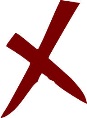 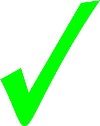 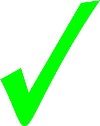 © NUS
Unit5 - 7
Functions from the Math Library
double sqrt(double x) – computes the square root of a number; requires math.h and -lm for compilation
#include <math.h>

long square(long x)
{
  return x * x;
}

double hypotenuse_of(long base, long height)
{
  return sqrt(square(base) + square(height));
}

int main()
{
  hypotenuse_of(3, 4);
  return 0;
}
Read the compilation guide at "Software/Tools"  "CLang" if you do not know how to compile this!
© NUS
Unit5 - 8
Common Mistakes (1/2)
Declaring a variable outside any function




Re-declaration
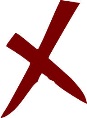 long hypotenuse_square; // global variable

int main() 
{ 
    …
}
May lead to many issues.
Not allowed in CS1010.
int main() 
{ 
    long hypotenuse_square;
…
    long hypotenuse_square; // re-declaration
…
}
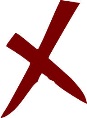 © NUS
Unit5 - 9
Common Mistakes (2/2)
Not initializing variables
Program may work on some machine but not on another!
EXTREMELY COMMON MISTAKE
Cannot assume that the initial value of b is zero!
long a, b;
a = b + 3; // but what is the value of b?
Unnecessary initialization of variables


Number overflow
long x = 0;
x = 531;
Does not work on platforms with only 16-bit int.
int x = 100000;
Use long for integers and double for real numbers in CS1010.